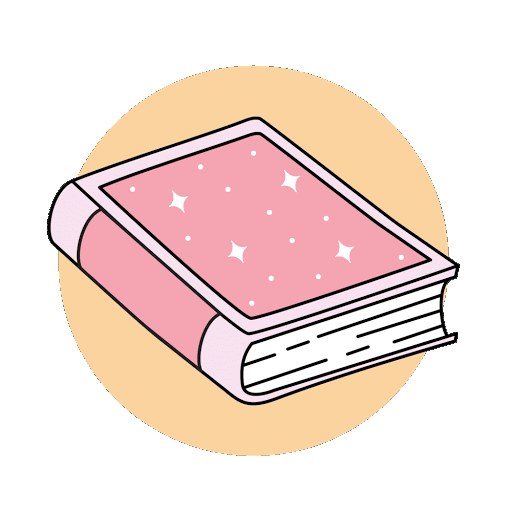 عُنوان الدّرْسِ صباح كل يوم
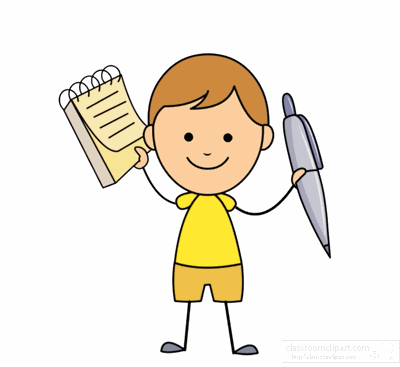 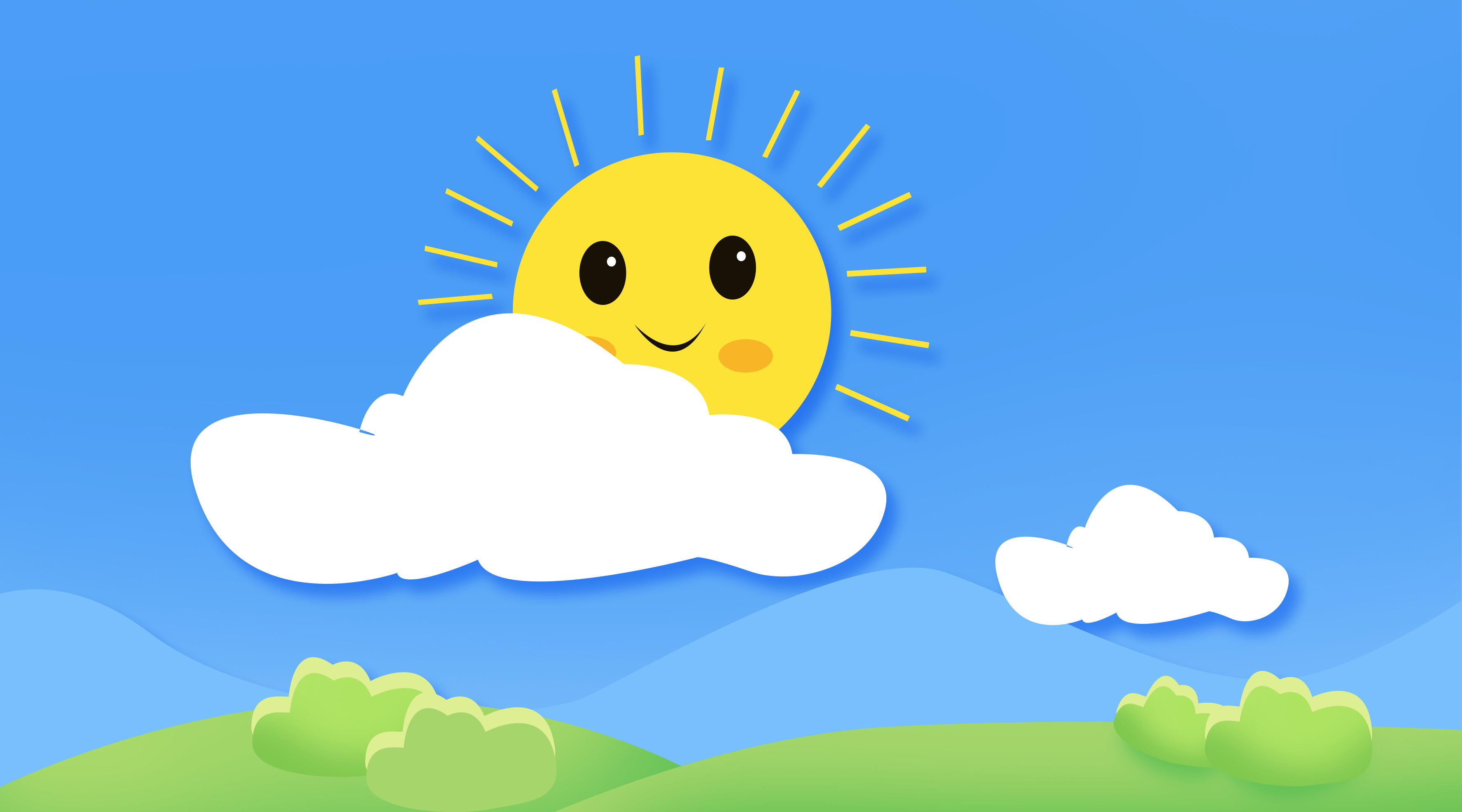 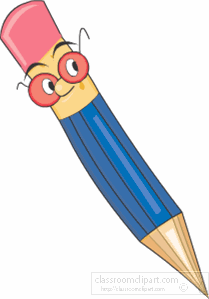 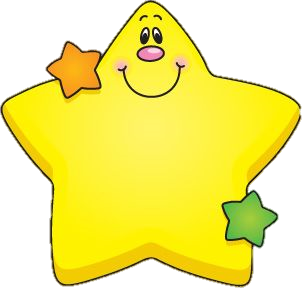 Every morning
نواتج التّعلّم
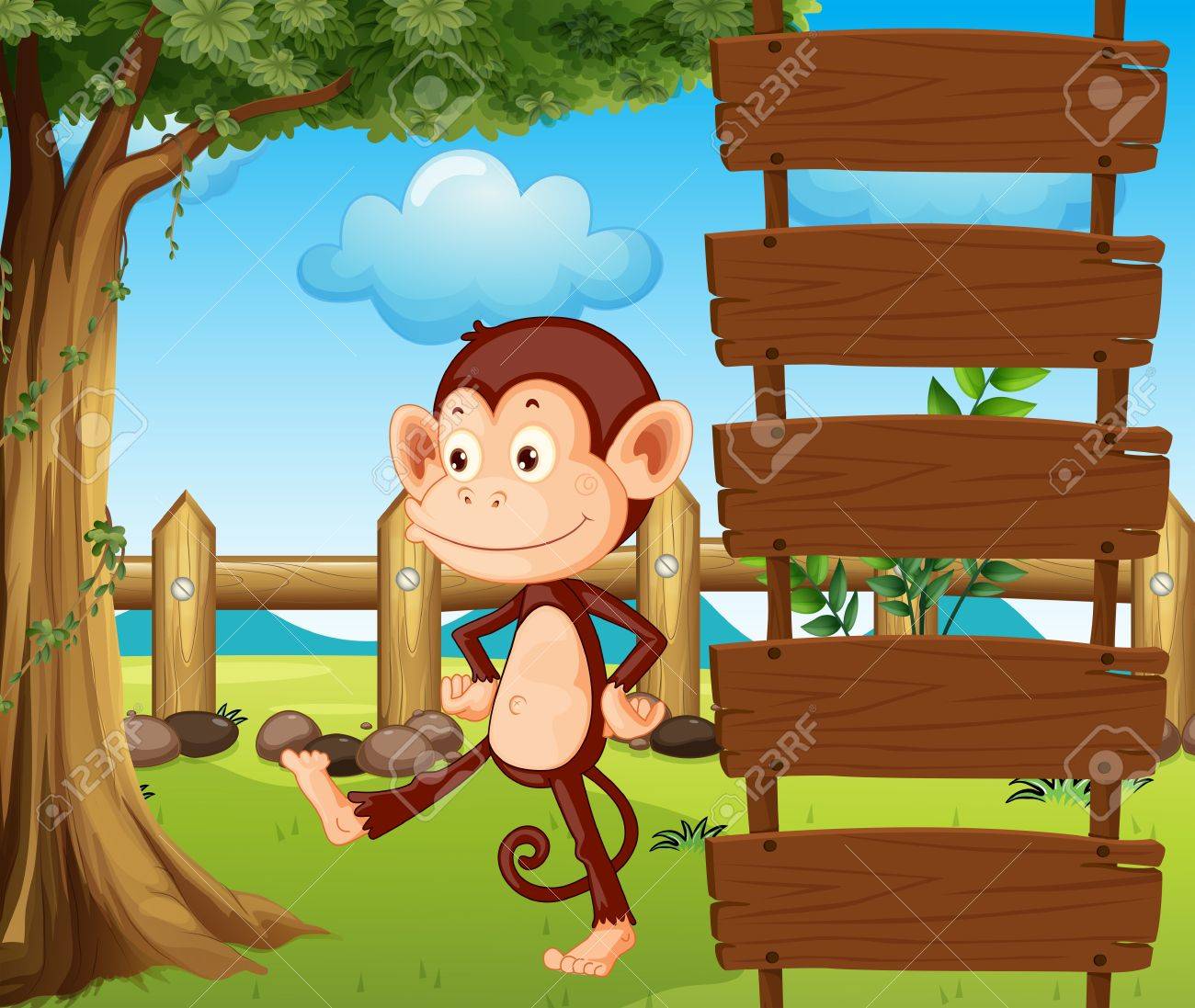 1-نقرأ الدرس قراءة صحيحة .
2- نُجيب على أسئلة النص .
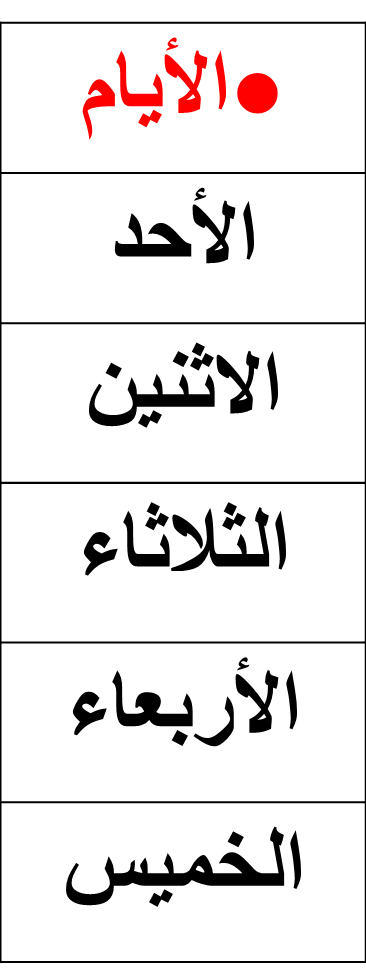 السّلام عليكم:
كيْف حالكم!
 
ما هو الْيَوم؟
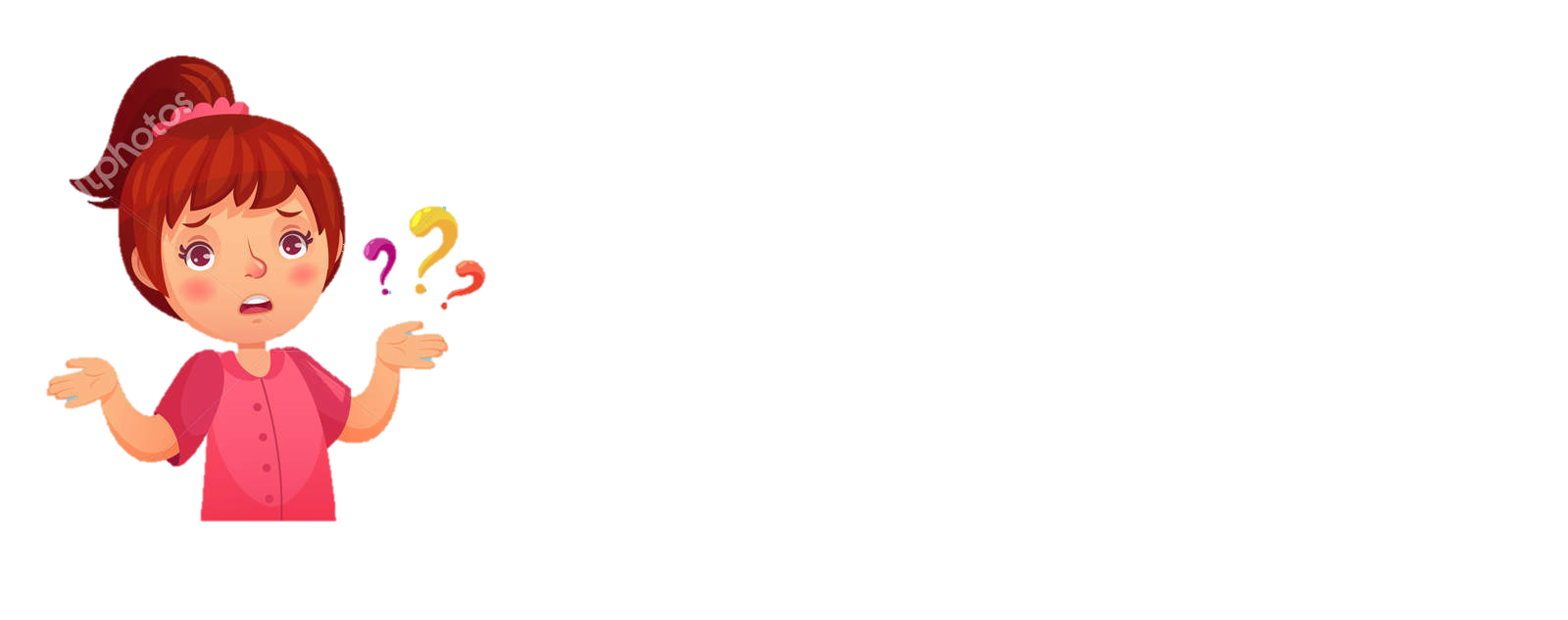 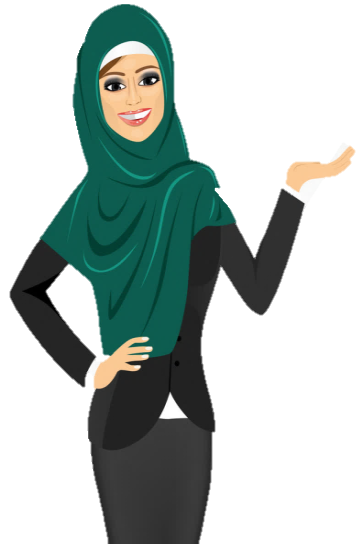 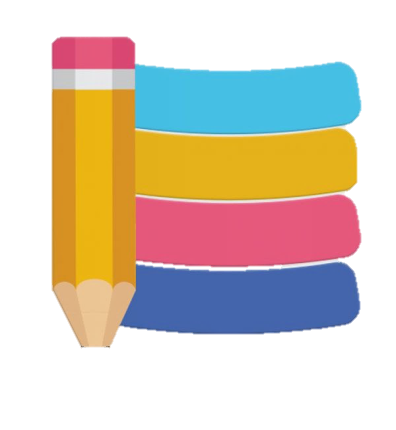 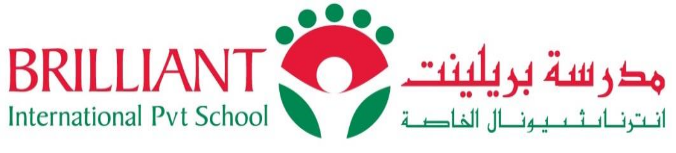 قواعد التّعلّم عن بعد
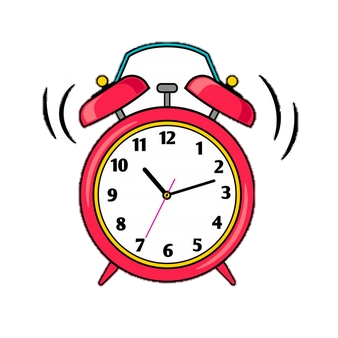 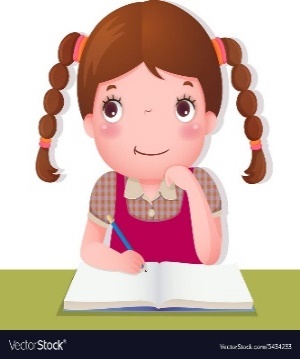 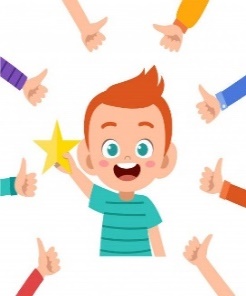 1
2
3
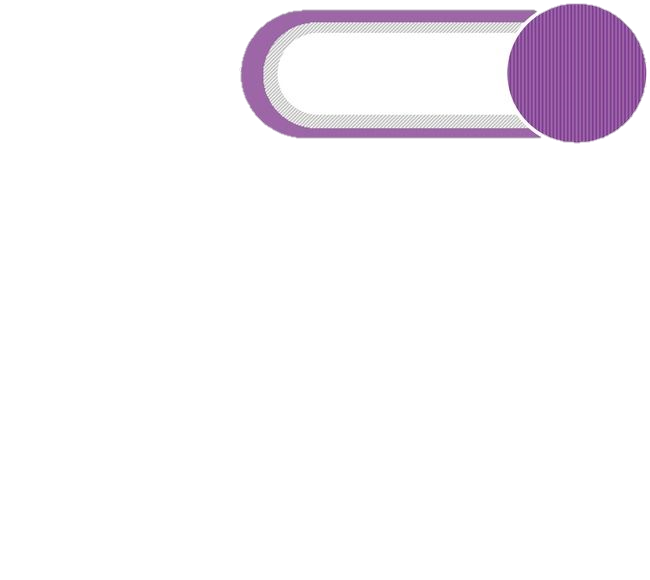 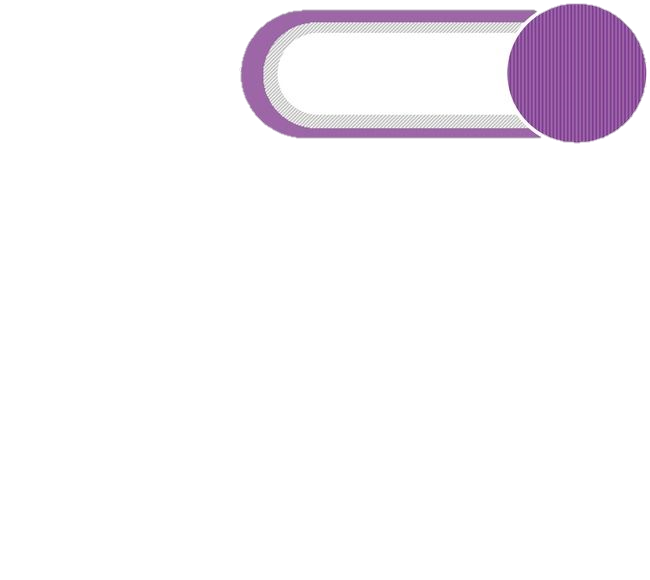 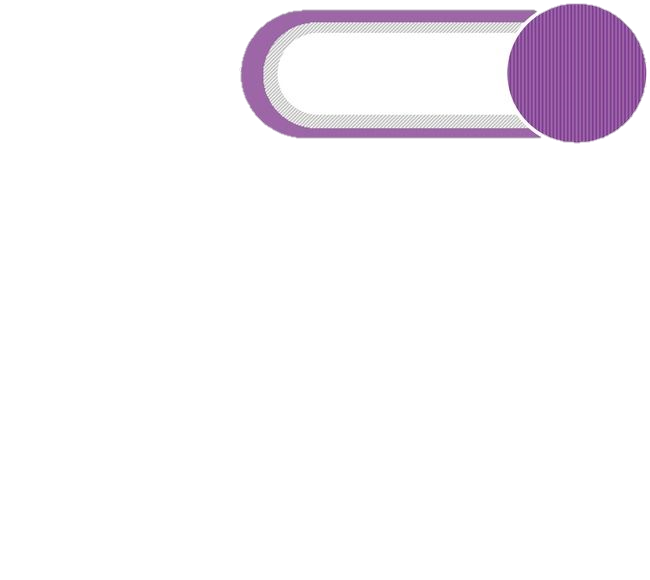 الالتزام بالوقت المحدّد للحصص
عدم مقاطعة المعلّم بأيّ شكل واتباع التّعليمات
التّفاعل الإيجابيّ
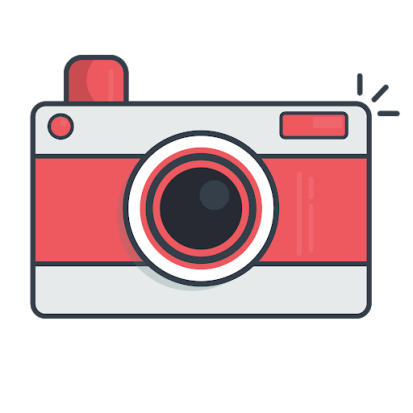 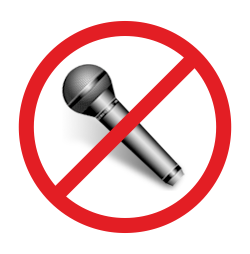 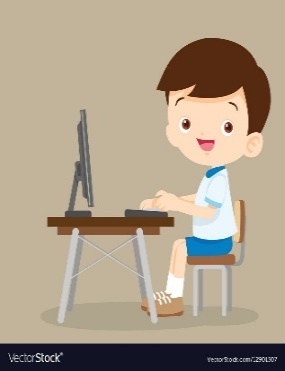 4
5
6
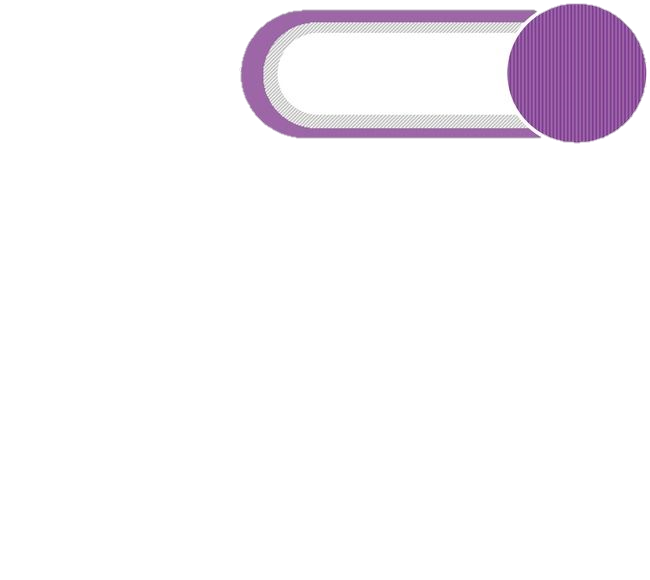 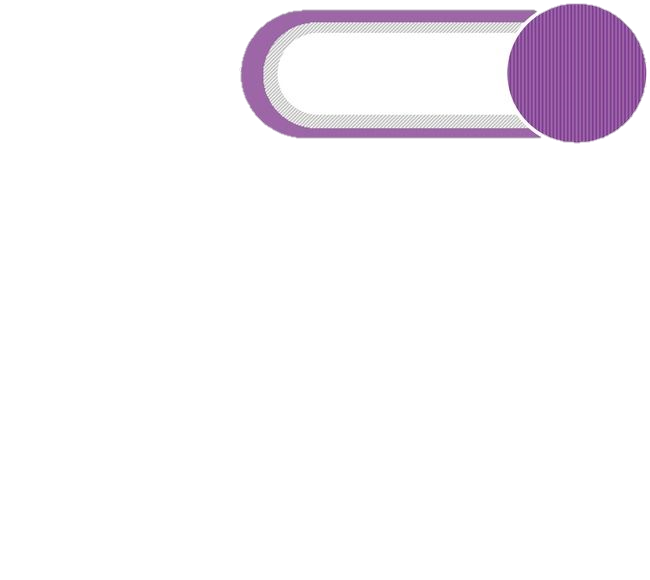 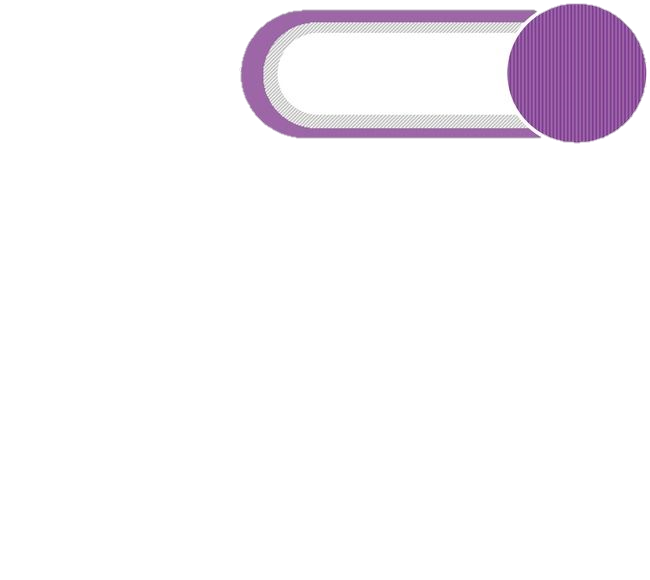 عدم فتح المايكروفون دون إذن المعلّمة
فتح الكاميرا وعدم تصوير الشّاشة
الجلوس بشكل صحيح
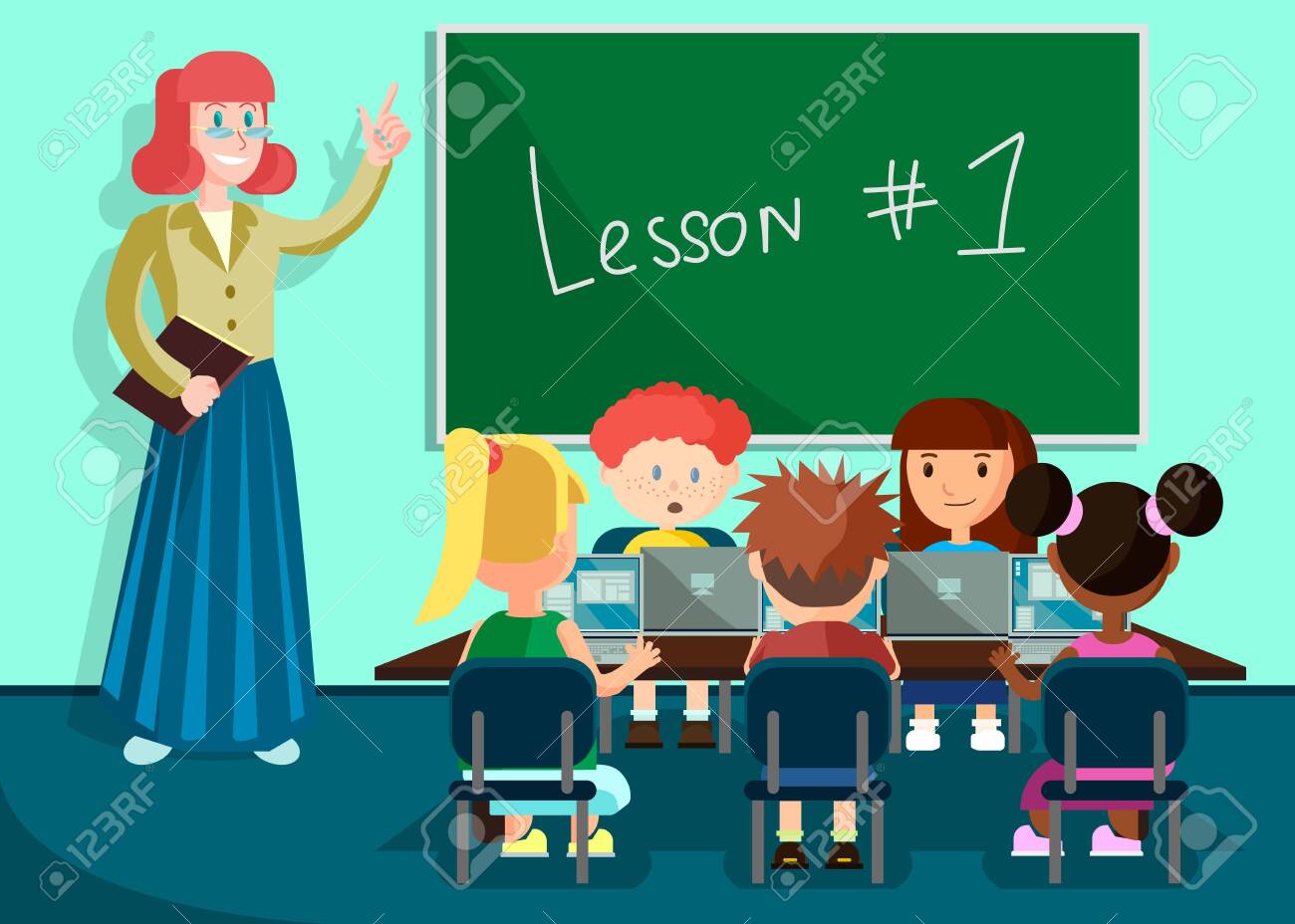 الحِصّة الثالثةthird period
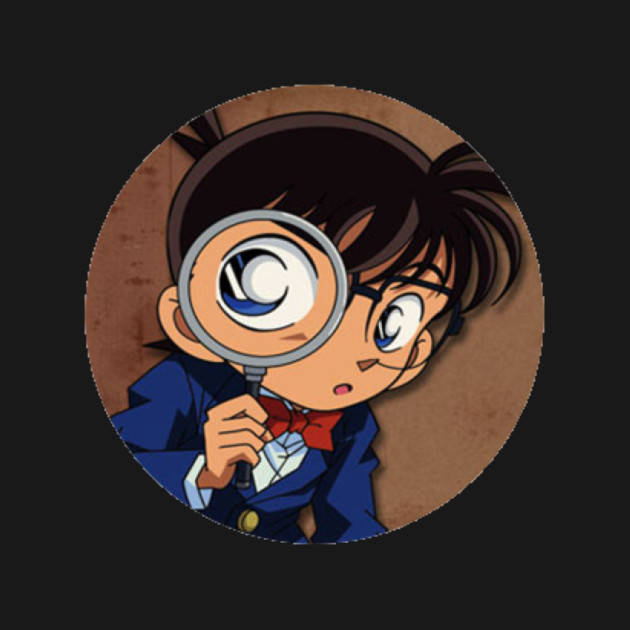 Where I am?
أين أنا ؟
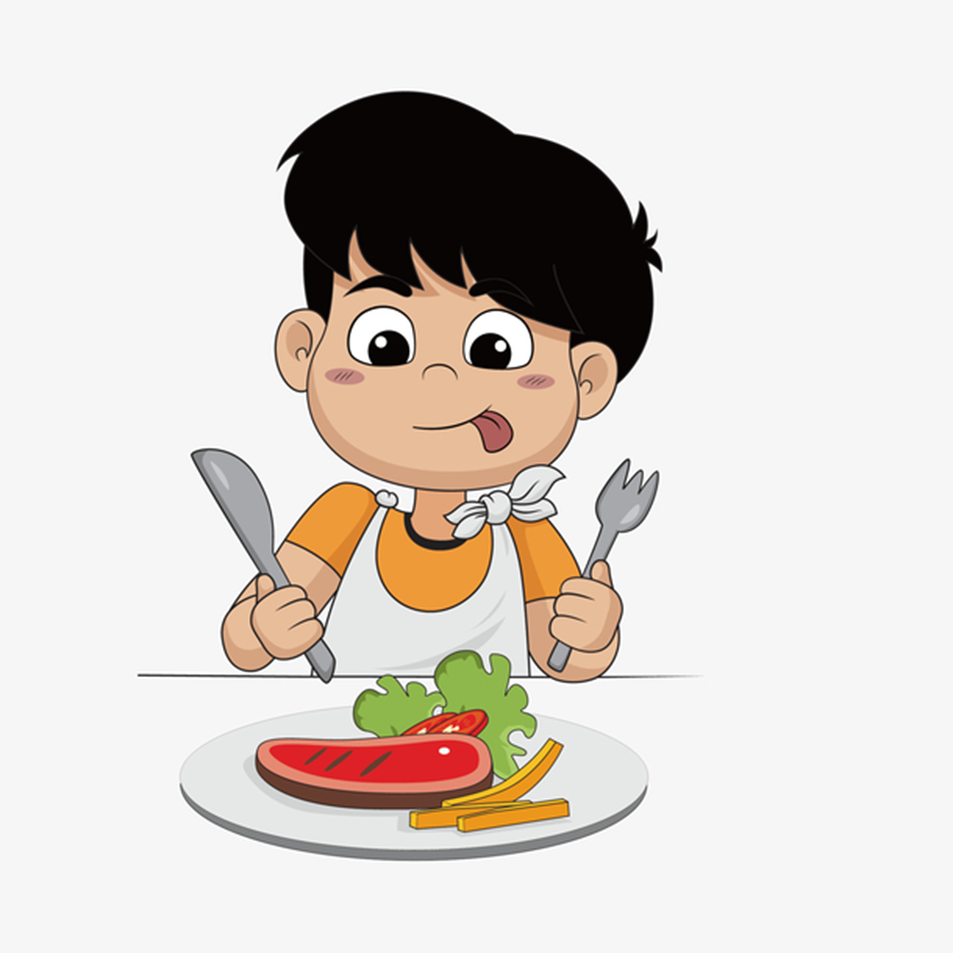 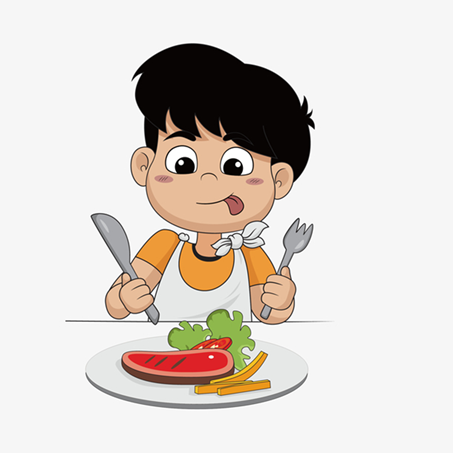 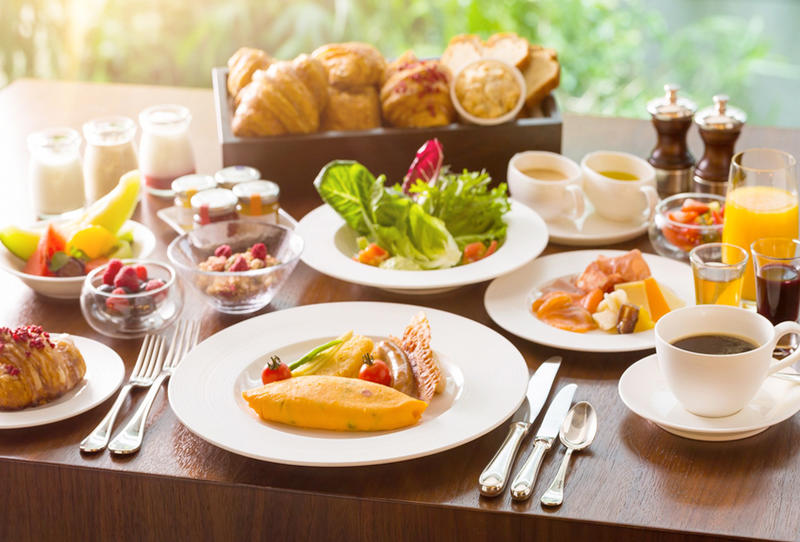 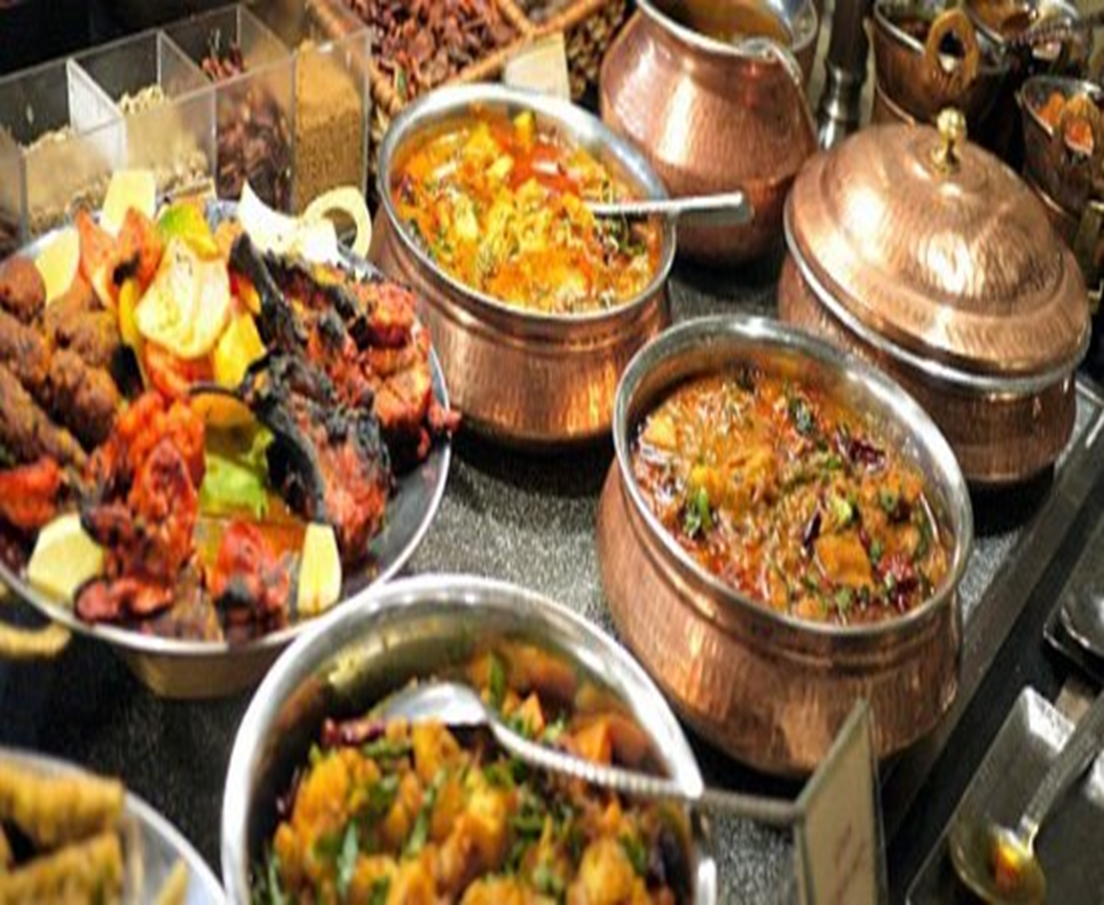 3
1
1
2
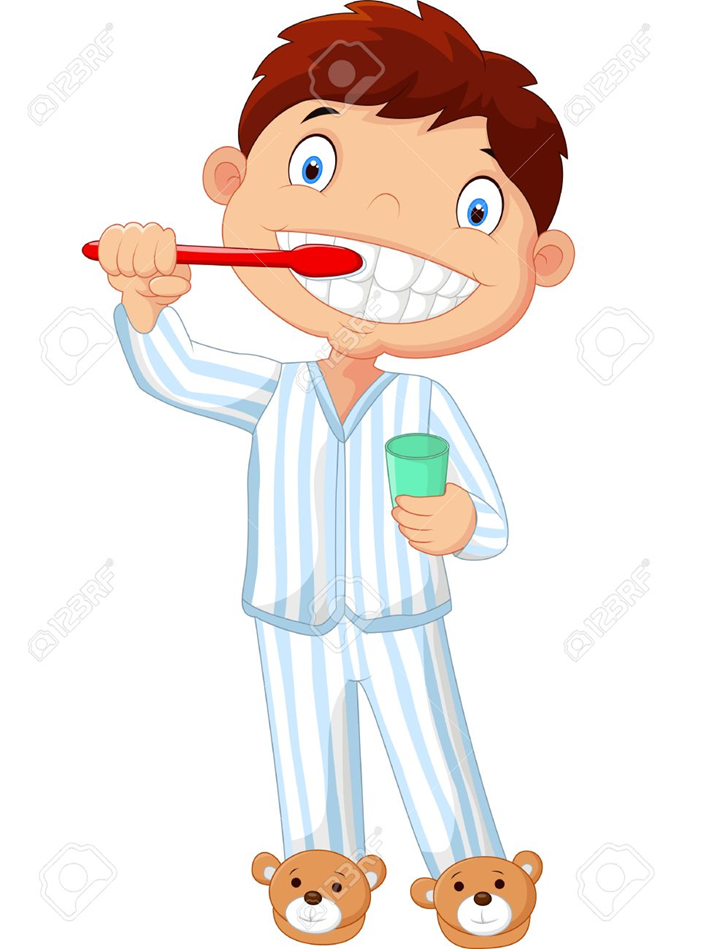 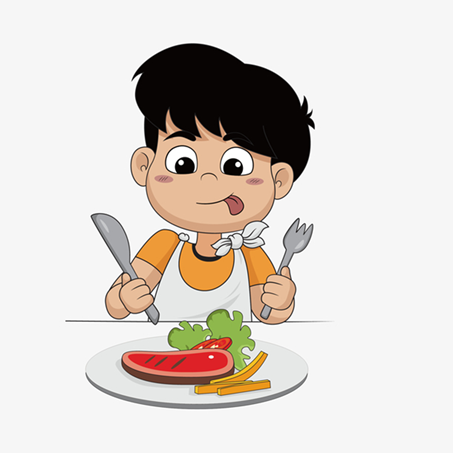 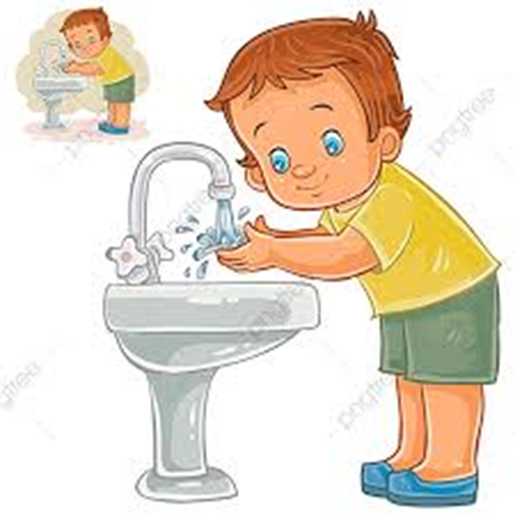 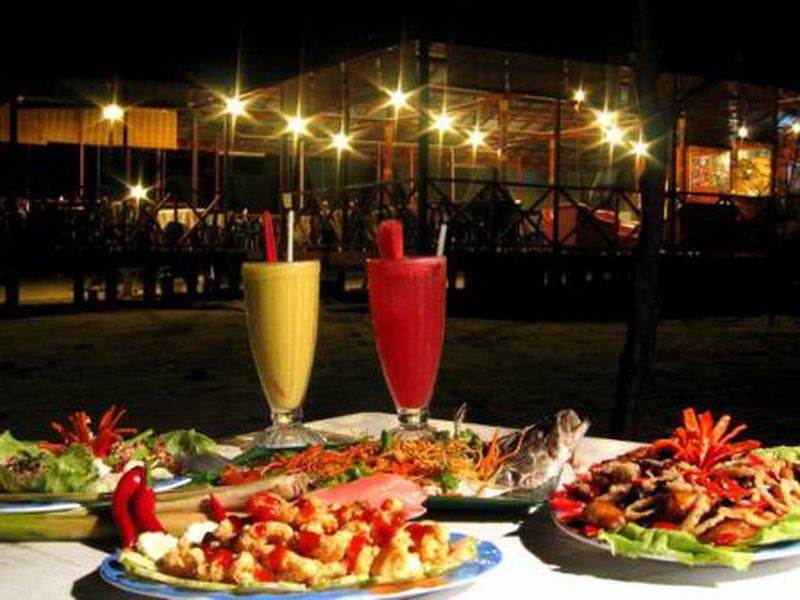 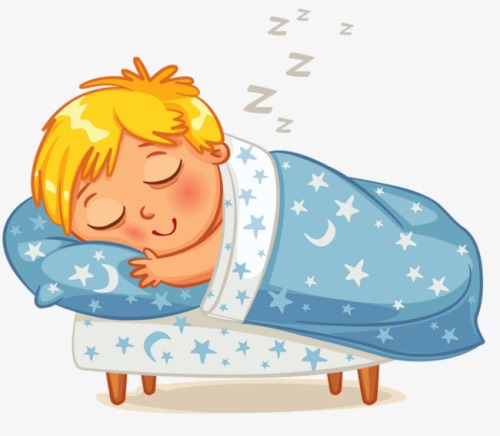 6
5
4
1
7
وقت القراءة
صباح كل يوم
روتين آدم ومها ص24
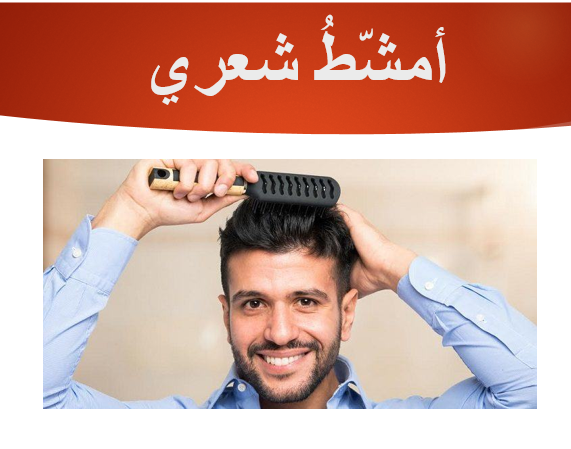 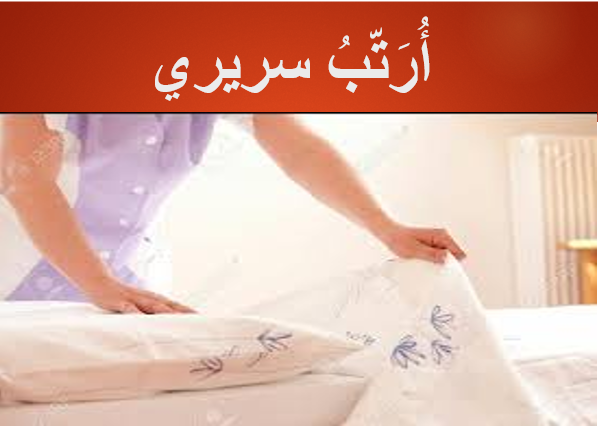 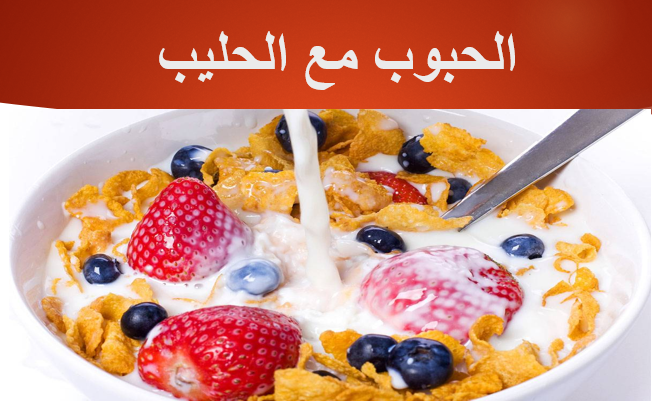 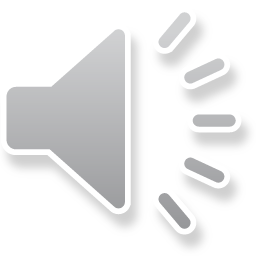 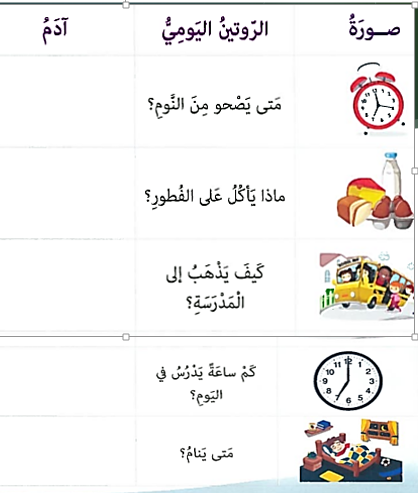 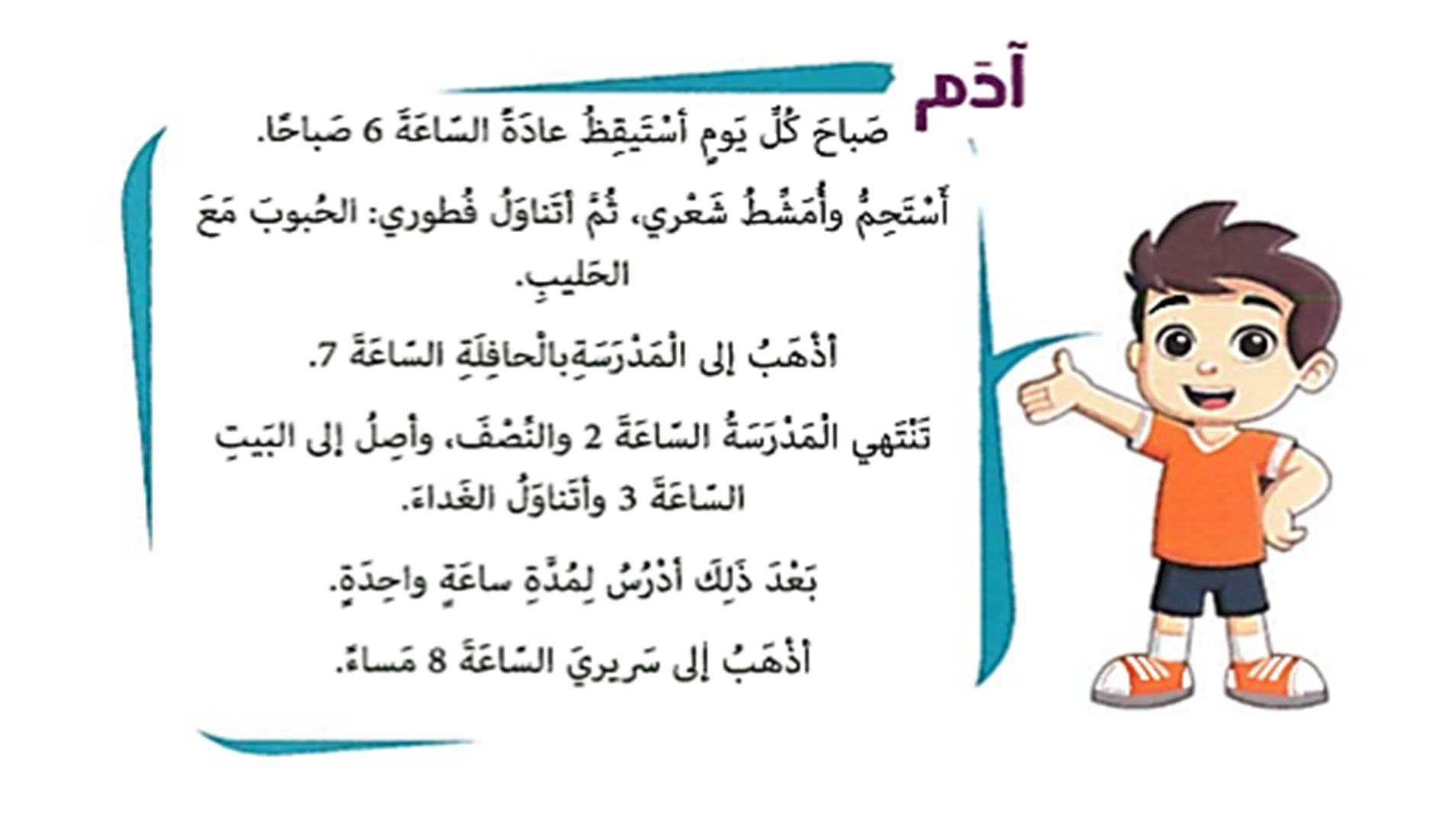 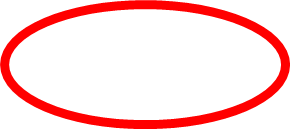 Open your book page: 25 question 3
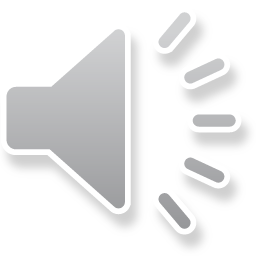 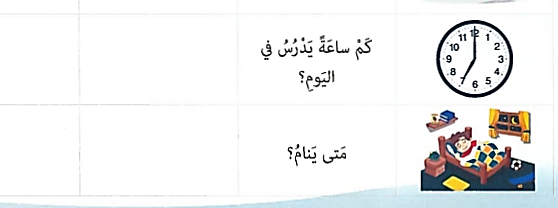 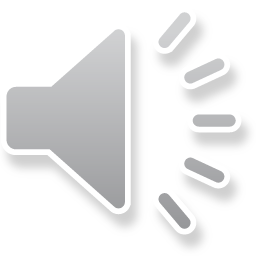 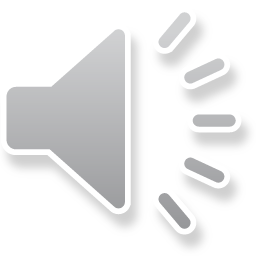 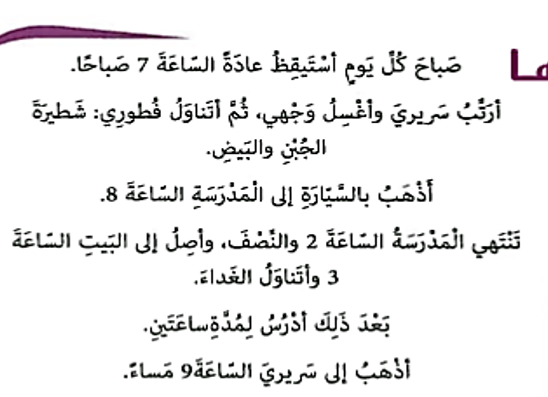 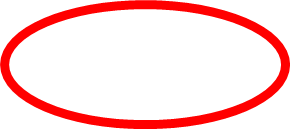 متى تصحو مها من النوم  ؟
ماذا تأكل مها على الفطور ؟
كيف تذهب مها إلى المدرسة ؟
كم ساعة تدرس مها في اليوم ؟
متى تنام مها  ؟
Open your book page: 25 question 3
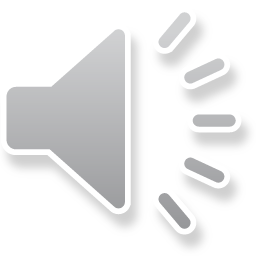 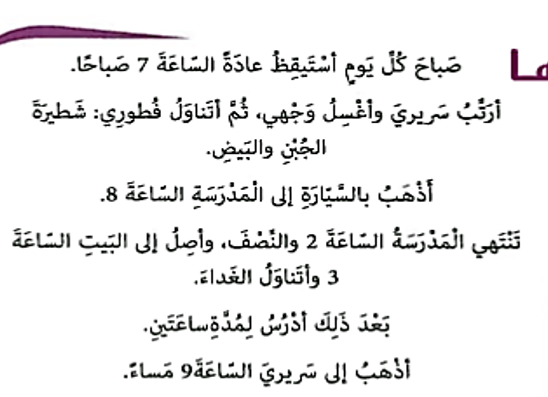 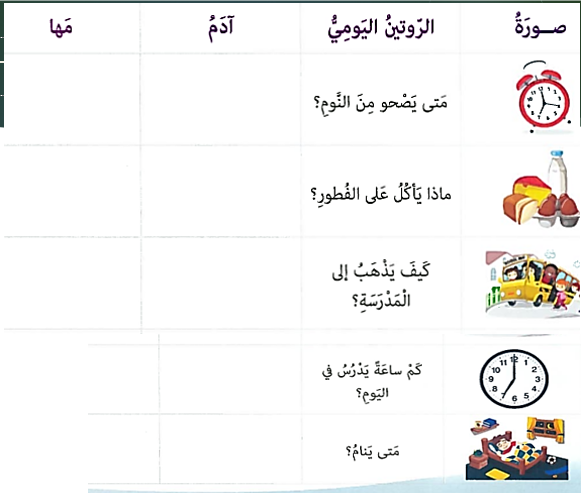 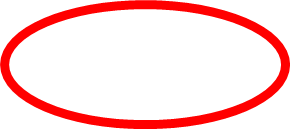 Open your book page: 25 question 3
الساعة السابعة 7
الساعة السادسة6
الحبوب مع الحليب
شطيرة الجبن والبيض
بالسيارة
بالحافلة
ساعتين
ساعة واحدة
الساعة التاسعة 9
الساعة الثامنة8
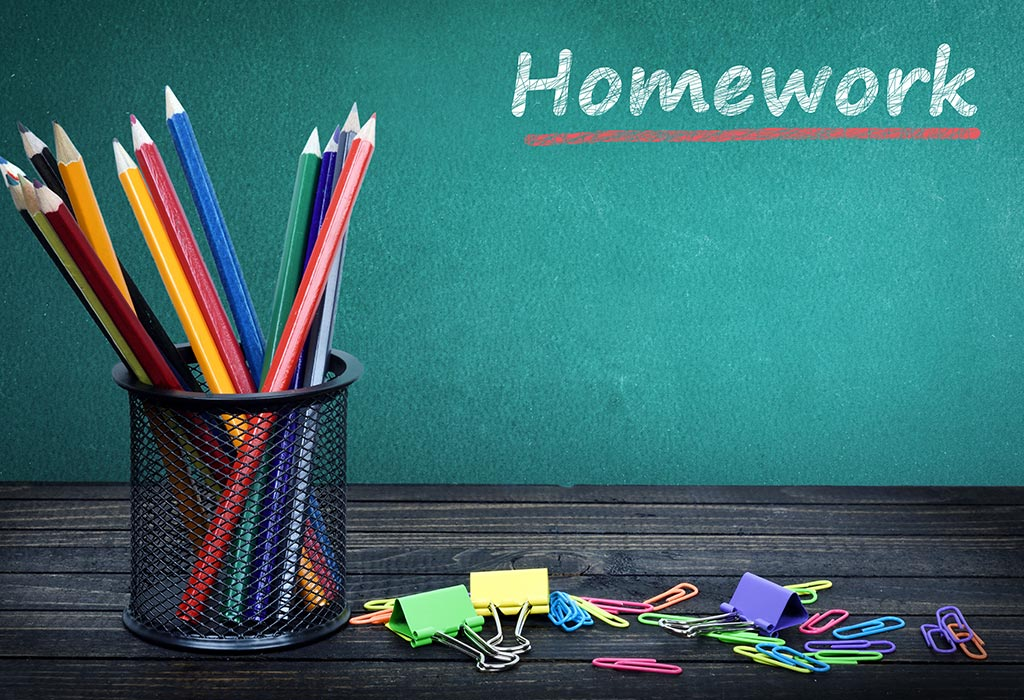 الواجب البيتي
اقرأ النص الأول في الدرس (آدم)
 
Read the first text of the lesson (Adam)
Page 24
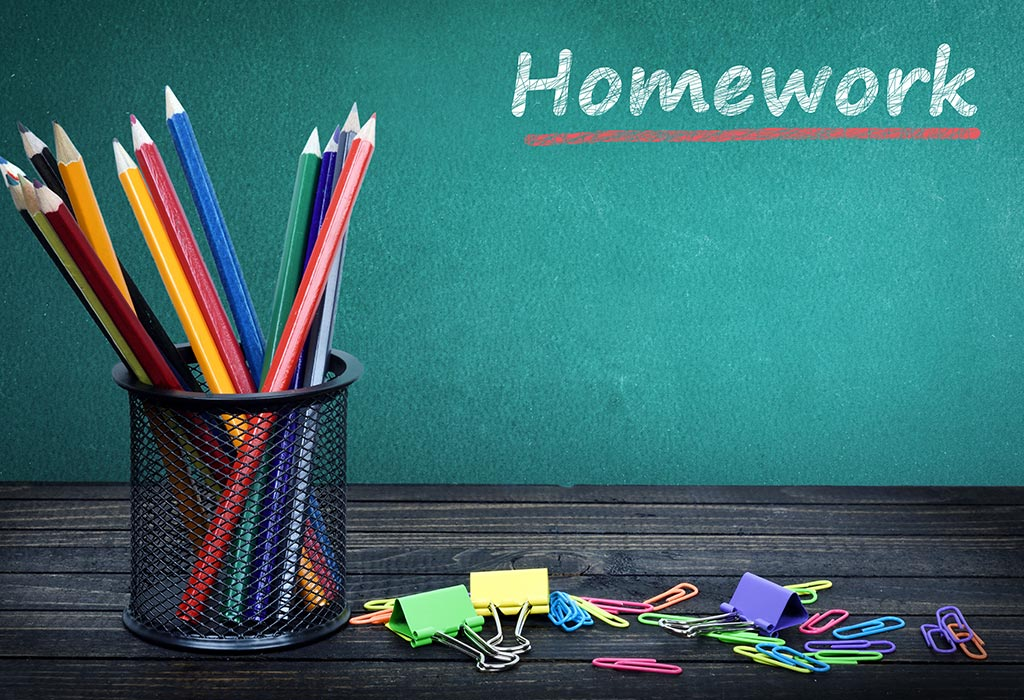 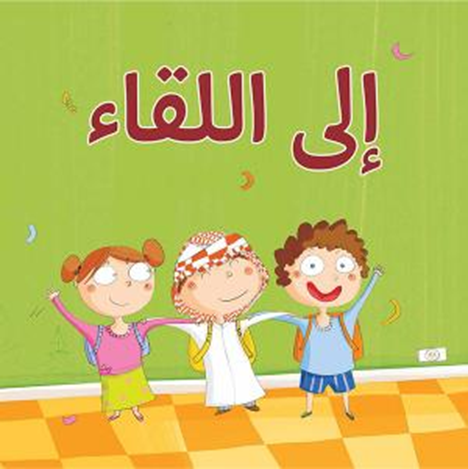